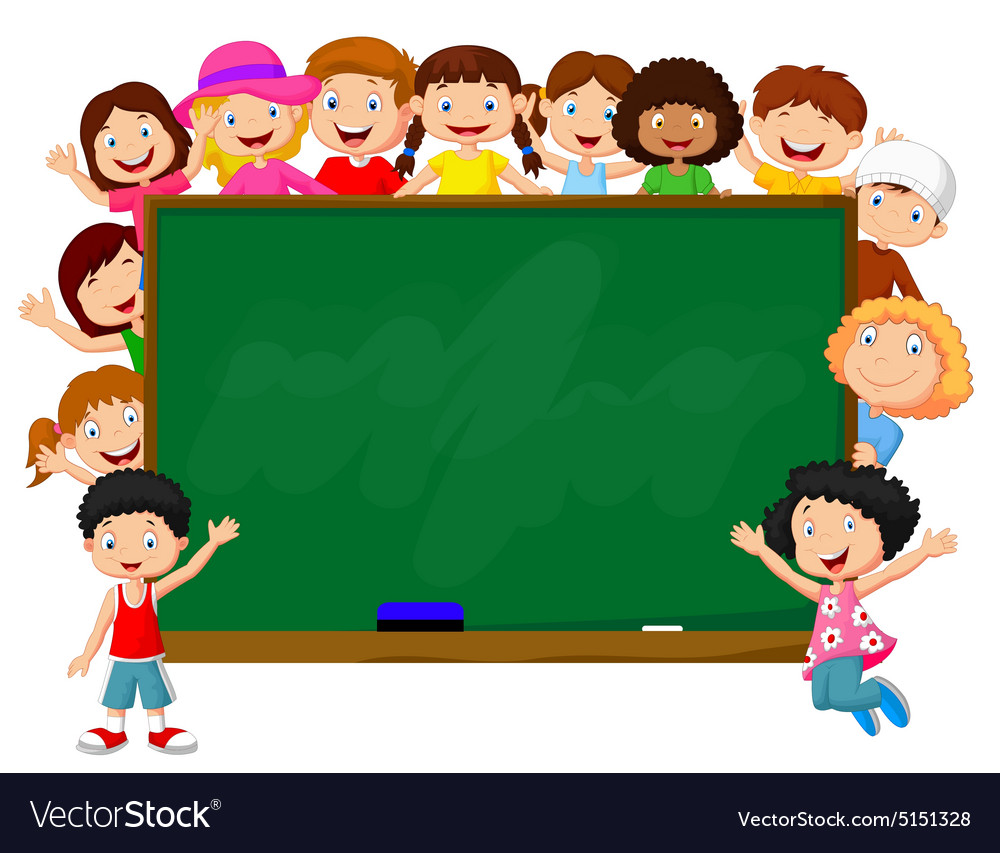 NOTAS 
CIENTÍFICAS
FERNANDA A. GONZÁLEZ MÉNDEZ
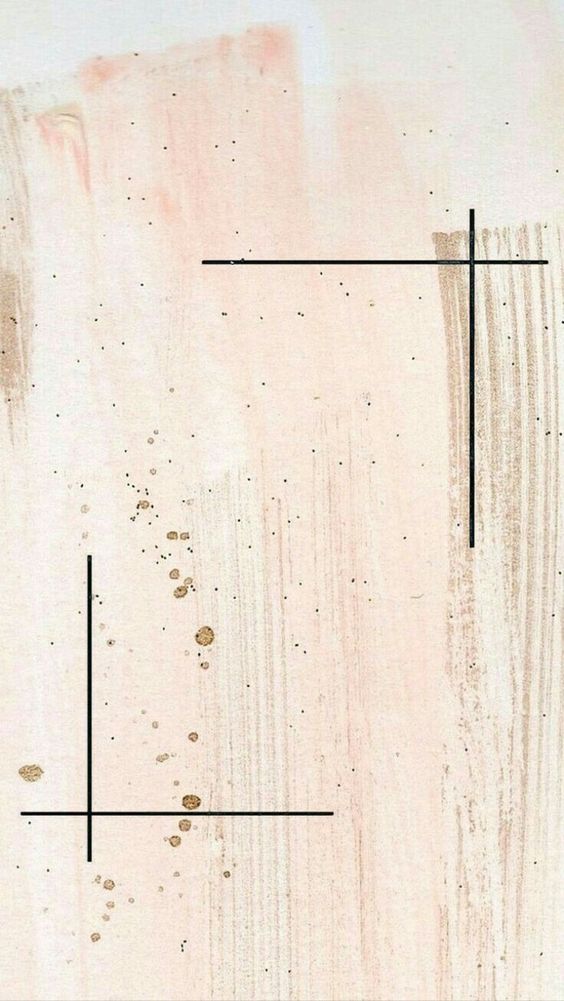 EXPLICACIÓN CIENTÍFICA
PLATO DEL BIEN COMER
El plato del bien comer es una guía de nutrición creada por la Harvard School of Public Health que se basa en una propuesta de ingesta diaria de tipos de alimentos en distintas proporciones. También es un proyecto realizado por el ministerio de salud del gobierno mexicano, para ayudar a la población a obtener una buena alimentación. 
La propuesta se basa en proporciones de alimentos cuya cantidad varia según el individuo. Básicamente:
Frutas y verduras: la mitad de la ingesta diaria (excluyendo la patata).
Granos (legumbres) integrales, una cuarta parte de la ingesta diaria.
Proteína (carne, frutos secos) una cuarta parte de la ingesta diaria.
https://bit.ly/3h2VSOQ
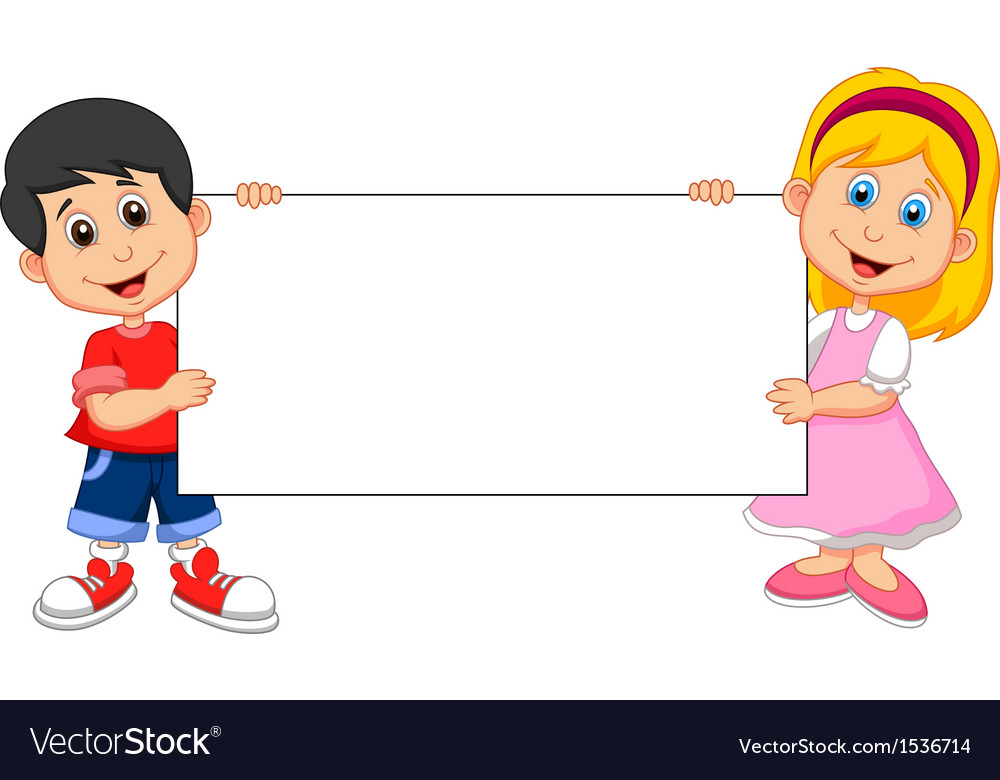 EXPLICACIÓN PARA EL ALUMNO
El plato del bien comer es una guía de nutrición creada para ayudar a las personas a llevar una buena alimentación. 
Se basa en grupos de alimentos cuya cantidad varia:
Frutas y verduras: la mitad de la ingesta diaria 
Cereales: una cuarta parte de la ingesta diaria.
Leguminosas y alimentos de origen animal: una cuarta parte de la ingesta diaria.
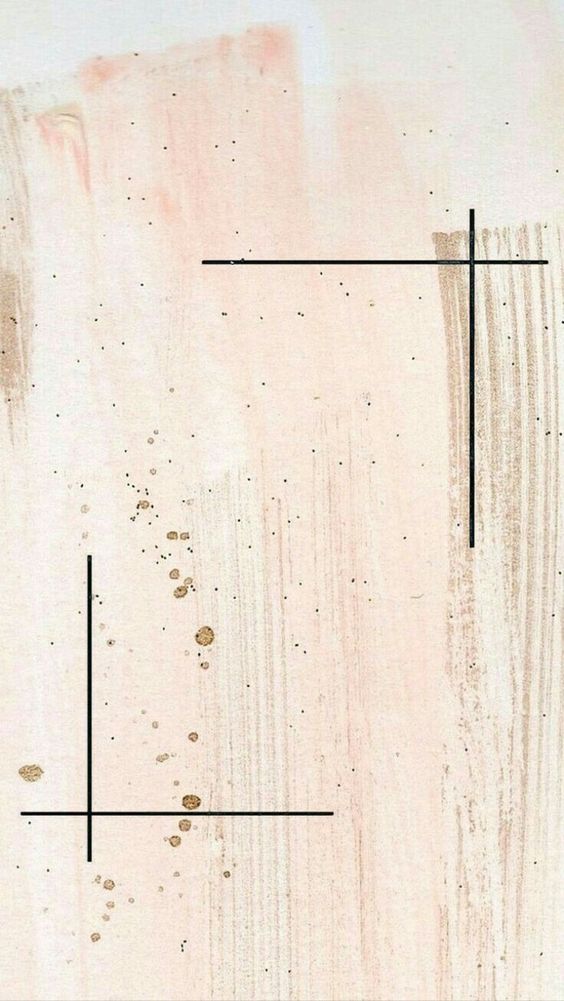 EXPLICACIÓN CIENTÍFICA
CUENTO
Narración breve, oral o escrita, en la que se narra una historia de ficción con un reducido número de personajes, una intriga poco desarrollada y un clímax y desenlace final rápidos.
https://bit.ly/2N5LYiJ
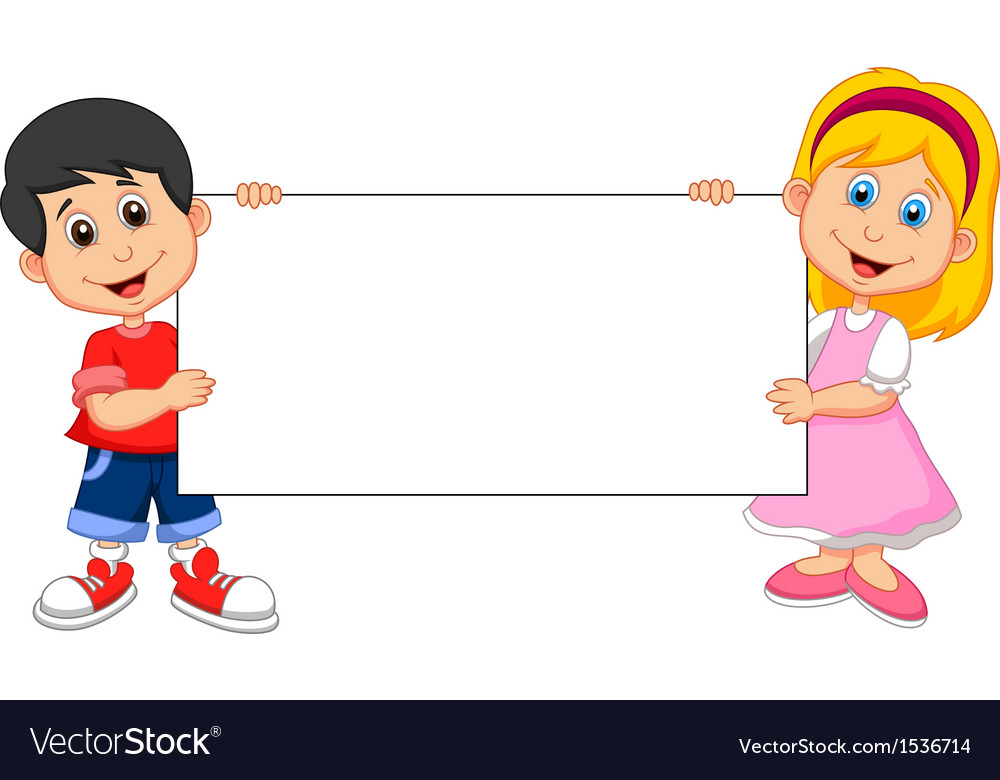 EXPLICACIÓN PARA EL ALUMNO
Un cuento es un relato o narración breve que puede ser real o ficticio, y es fácil de entender.
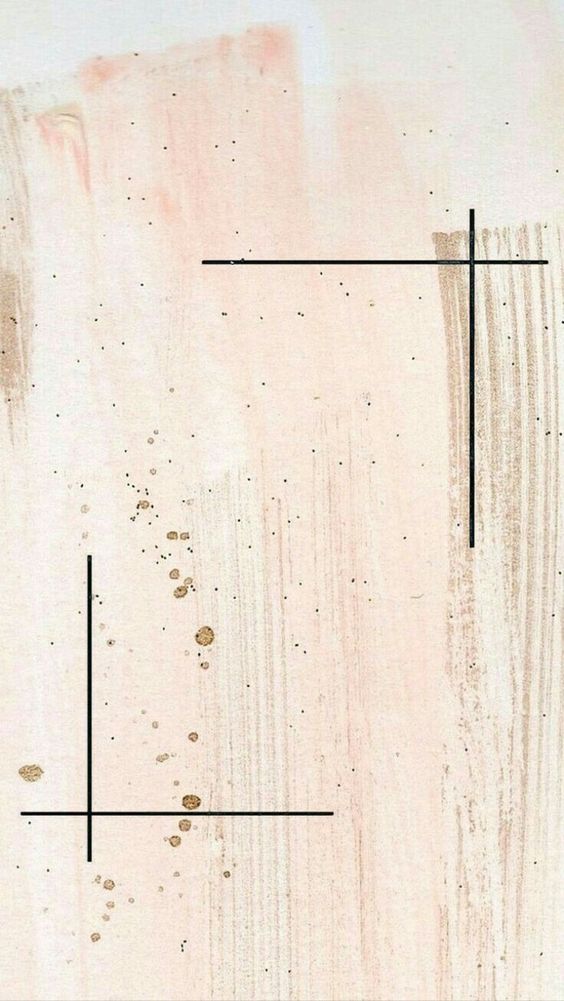 EXPLICACIÓN CIENTÍFICA
MEMORAMA
Memorama es un juego de mesa que ayuda al entendimiento del cerebro, que trata de encontrar cartas parejas en una serie de cartas con diversas figuras en cada una de ellas; las cuales están en par, es decir cada dibujo está repetido en dos cartas.
https://bit.ly/3xP0Sg8
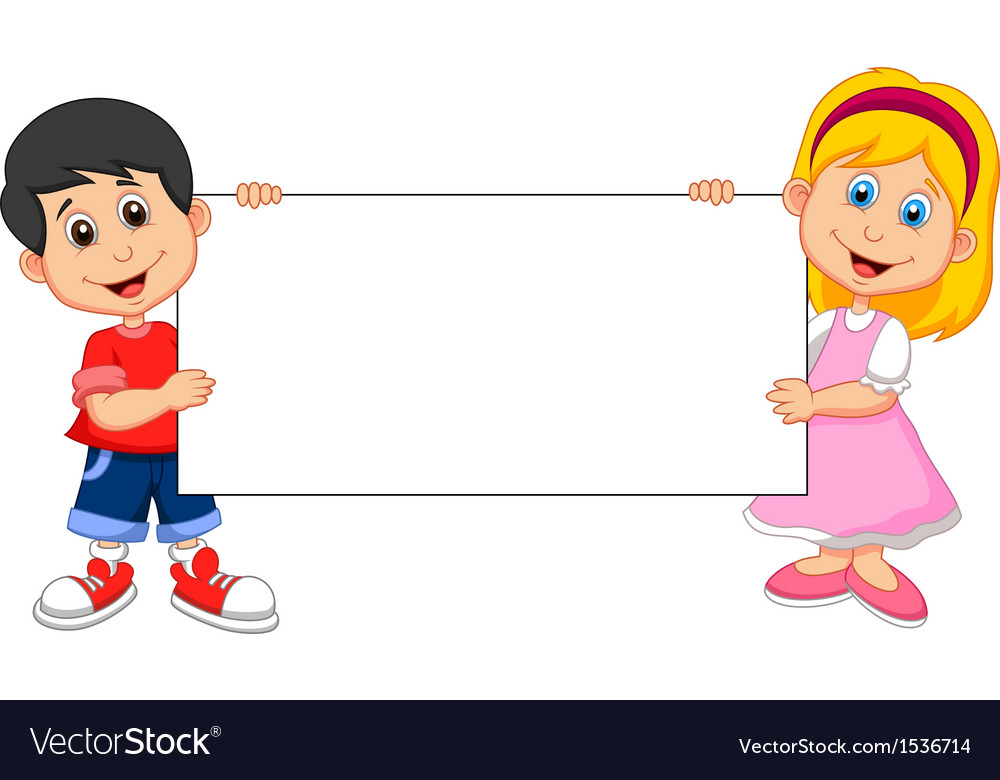 EXPLICACIÓN PARA EL ALUMNO
Un memorama es un juego de memoria donde se busca encontrar el par de un dibujo según el tema a tratar. Se juega por turnos y gana la persona que encuentra pares.